Interaction Analysis Paper
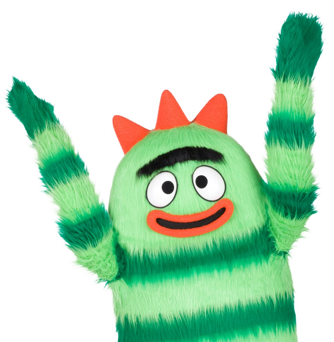 Due on Wednesday August 8th 2018 by midnight 

5-6 pages, double-spaced, 12 fonts, 1 inch margins

100 points
What course concepts do you need to know?
1. Define and Explain: 
REQUIRED: Communication dilemma & Rhetorical and Cultural perspectives 

SIX relevant discourse practices tied to TWO identities in tension with each other
For example, here are some of the discourse practices we’ve learned from this class:
Person referencing: (Forms of personal address & Membership categories) 

Speech acts: (complaint, criticism, account) & other face threatening speech acts

In/direct style: (upgraders, extreme case formulations, mitigation markers, politeness style, fishing, small talk) 

Paralinguistic features of sound & uptalk

Turn-taking cues, interruption & Missing 2nd pair parts (in adjacency pairs)

Stances: marked and unmarked forms & modal devices; different stance indicators 

Narratives & its functions, reported speech
Warning: Face and Identity are NOT discourse practices
Face, face-work, face-threat, solidarity face, competency face, autonomy face, identity, identity work, and all the types of identities are theoretical terms, not discourse practices 

When you talk about identity, stay focused on Discourse Practices –connecting your identity claims with discourse practices you identified. Otherwise, your paper will diverge from your claims, or lack evidence.
How to connect your identity claims with discourse practices?
A lean connection: “in line x the mother uses the kinship term “mother” to refer to herself. This supports her interactional identity as a mother”

A strong connection sheds light on how her interactional identity as a “mother” is constituted through her talk & affects how she talks in this situation
What does it mean to be a “mother” for the participant in this situation?
What are the expectations of a typical “mother’ figure interacting with their child? 
What would be unexpected? 
What can she as a mother talk about with her son? And how they talk about it?
How is power or status implied through the way she talks as a mother figure? What does that tell us about her identities and relationship with her son? 

What are other identities she was trying to portray through her talk in this situation?
[Speaker Notes: Remember: Don’t make claims by just repeating what is obvious or what the speakers are saying in the conversation. You, as an analyst, need to make an argument about what is hiding underneath the iceberg (i.e. what has been revealed and said on the surface).]
Tips
Use transcript data excerpts (with line numbers) to illustrate how features of talk build identities
Use line numbers from the transcription
Use relative short, yet substantive data excerpts
Remember, no data speaks for themselves. Any time you present data in your paper, do three things:
1. Introduce the data (“In the segment below, participants talk about…”);
2. Present the data with transcription symbols and line numbers (feel free to copy-paste!);
3. Immediately explain the relevance of the data to your argument (i.e., explain how they support your claim that the data count as an example of this discourse practice and what identity work is done through this practice.)
Formatting in-text transcript quotes
No more than 40 words
Only from one speaker
Within the text of the paragraph, just like you’re citing a direct quote in from an book
In Lines 543-544, the mother questioned her son, “Do you really think that this is going to build a long-standing good relationship with you, me, daddy, the brothers and the sisters? Do you this this is the way?”  Her question further demonstrates XXX
OR 
The mother questioned her son, “Do you really think that this is going to build a long-standing good relationship with you, me, daddy, the brothers and the sisters? Do you this this is the way?” (Lines 543-544) Her question further demonstrates XXX
Formatting block transcript quotes/data excerpts
Use when you have multiple turns from different speakers, or if the quote is more than 40 words 
Keep the quote at approximately four lines/turns.  
Indent the block transcript quotes & use single-spaced format
No need to use quotation marks for block transcript quotes
Formatting block transcript quotes
For example:
The mother tried to account for her demand of the son to get out of the car in lines 552-559:
     
     CHILD: Why do you want me here so bad?
     MOTHER: --- because your heart -- because I love you, because you’re my  child, because I     had you to raise.  I didn’t have you until it got hard Parker.  Look at me in the face.  I never once had a baby and I said I’m going to do this until he starts driving me nuts.  I’m going to do this until his grades drop.  I’m going to do this until it gets inconvenient.  This is forever.  I have never left you and you have never left me.  You got something tough, we’ll handle it, but you got to let me in.  You got to let me know what’s tough.  You --
APA Citations
The citation for Everyday Talk is on the syllabus
In-text citation: (Tracy & Robles, 2013).  If it’s a direct quote, a page number is needed.  (Tracy & Robles, 2013, p. 456)
A link to Purdue Owl (this is a great resource for formatting)
https://owl.english.purdue.edu/owl/resource/560/01/ 
To cite lecture in-text: (Xiong, lecture, Spring 2018)
cite lecture in the References: 
Last Name, L. (Year, Month). Lecture Title. COMM 2400. Lecture conducted from University Name, City, CO.
Did I do this?
Claim + Evidence + Analysis: A strong paper will provide persuasive discourse evidences for the identity claims being made by noticing the discourse patterns in the transcript & bringing in multiple data excerpts and commenting on the excerpts explicitly
Papers are evaluated on the quality of analytical claims; nuanced discussion of identity, discourse practices, and communication dilemma; as well as the thoughtfulness of data excerpts used as evidences to support the identity claims.
[Speaker Notes: Discourse patterns refer to a specific discourse practice (such as a certain style or stance) is repeatedly used in the speaker’s talk to do identity work; it is not a one time thing. Focusing on discourse patterns in your analysis can help you build stronger arguments about your identity claims.]